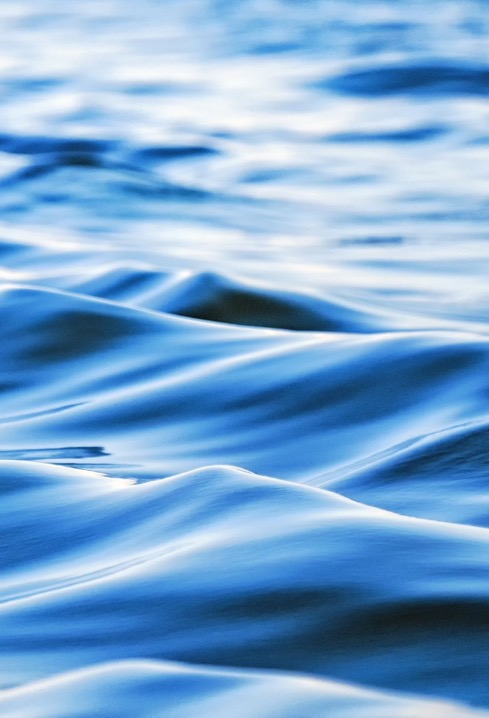 High Rock Lake Nutrient Rules Engagement Process All StakeholdersMeeting #3
May 31, 2023
Salisbury Civic Center
Salisbury,  NC
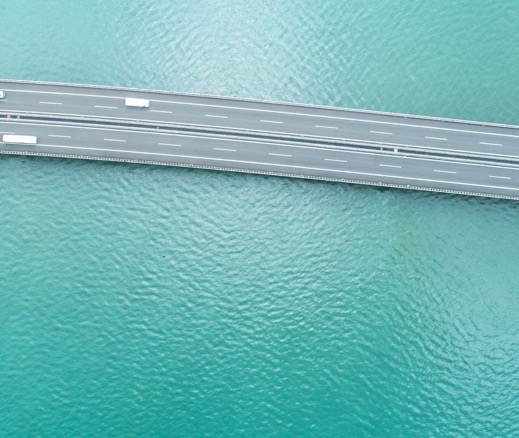 Welcome!
Please introduce yourself to your table members 
Share your name, location and connection to High Rock Lake and its watershed
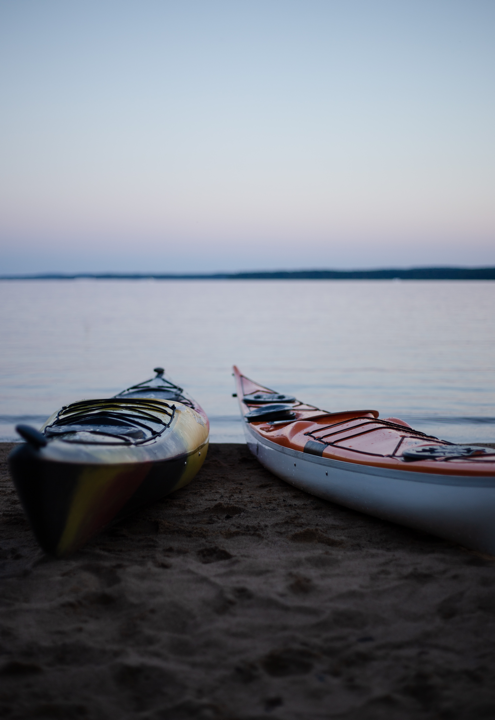 Meeting goals for todayGoals
For anyone interested in High Rock Lake and its watershed to…
Inform stakeholders about updates regarding the High Rock Lake Nutrient Rules process, including hearing from the four Technical Advisory Groups, as well as the Steering Committee. 

Collect and address questions from the stakeholders. 

Solicit input from stakeholders about rules coverage and content, and process from here.
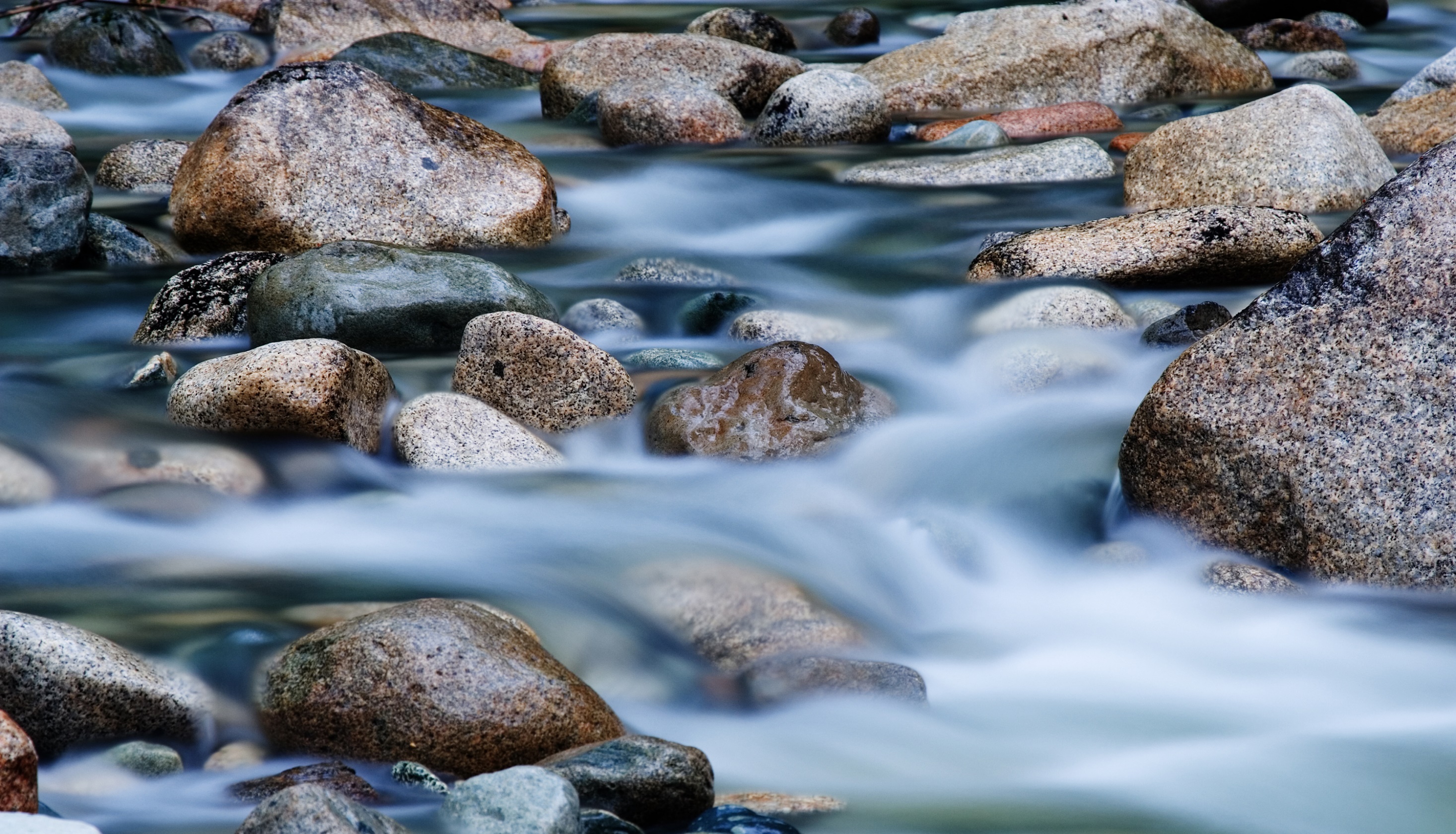 Today’s Agenda
Welcome & purpose of the meeting
Introductions at your table 
Review of agenda & ground rules 
Recap & overview
Hearing from Steering Committee 
Focus on TAGs
TAG progress reports
Learn more about TAGs – breakouts
Reporting out	
Next steps & survey
Closing
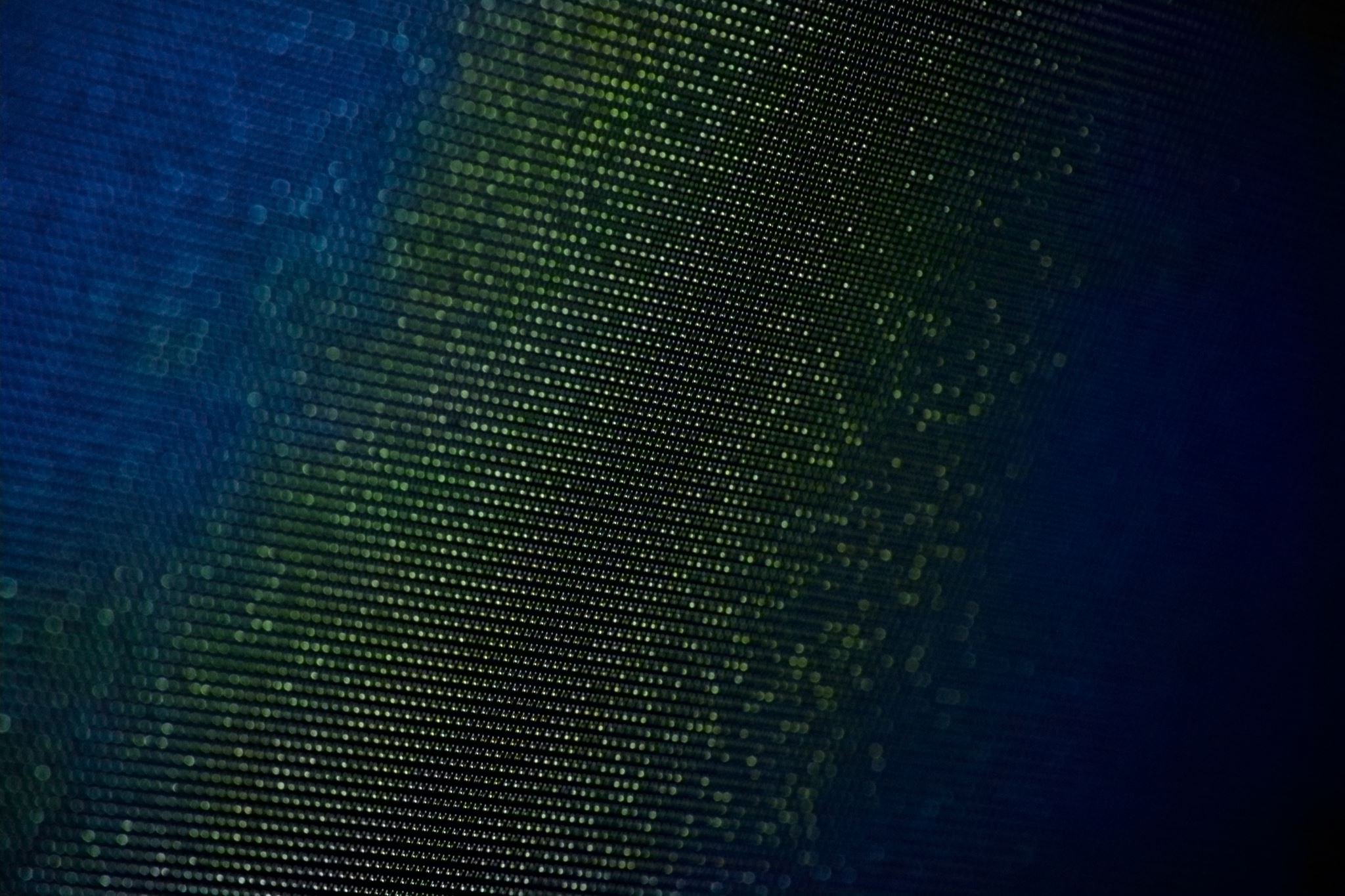 GROUND RULES
High Rock Lake Nutrient Management Strategy Rulemaking
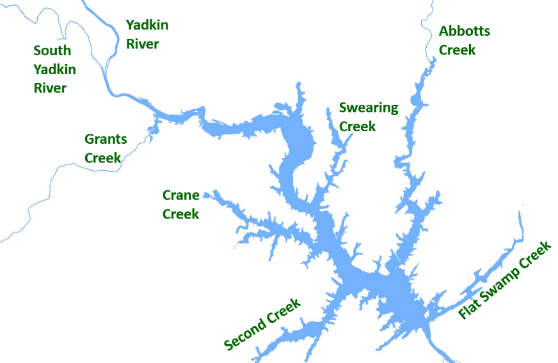 Excessive algal production
Elevated risk to human health from algal toxins
Seeking stakeholder input on means of reducing nitrogen and phosphorus, which feed algae
Drafting regulations (called “rules”) to reduce loading of N and P to HRL
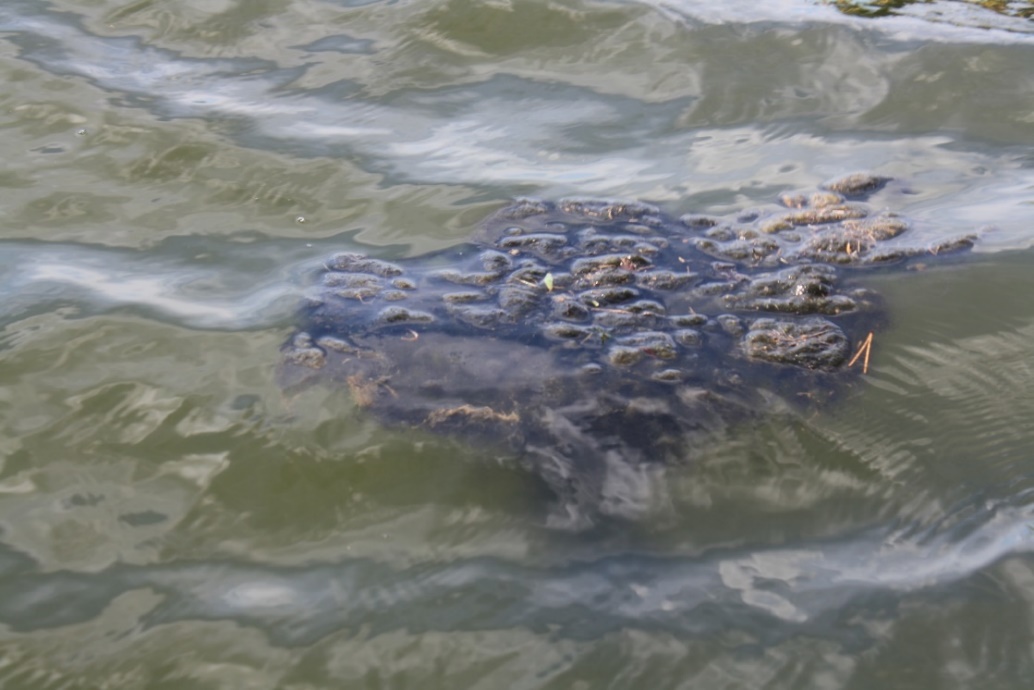 Department of Environmental Quality
7
Progress Since September
Wastewater treatment facilities
Permitted nutrient limits
Septic systems
Residuals/Biosolids
Animal feeding operations
Manure/waste distribution
Fertilization management
Livestock stream exclusion systems
Conservation planning
Cost share funding
Construction sites
Urban, residential, commercial development
Roadway/highway runoff
Local government ordinances
Flood management
Vegetation protection
Erosion control
Nutrient management
8
Rulemaking Timeline
9
Steering Committee Update
Grace Messinger, Piedmont Triad Regional Council
10
Technical Advisory Group Updates
Agriculture TAG
Keith Larick, NC Farm Bureau
Allie Dinwiddie, NCDACS Division of Soil & Water Conservation
Edgar Miller, Yadkin Riverkeeper

Stormwater TAG
Brent Cockrum, FEI Consulting

Wastewater TAG
Bill Kreutzberger, Independent Consultant

Riparian Buffer TAG
Rich Gannon, DWR NPS Planning
Robby Abou-Rizk, Blue Ridge Trout Unlimited
Siham Muntasser, Wild Ones Central North Carolina
11
Learning more about TAGs – 4 corners
You'll have about 30 minutes to interact with TAG members in informal breakouts around the room & share on the posters:
        +     What you like about what’s coming out of the work of the TAG
                Delta What would you change?
        ?      Questions
If you're a TAG member, please spend some time at your TAG and also visit other TAGs as you would like. 
Post-it notes are at your table for leaving comments on charts or you can write directly on the charts themselves.
12
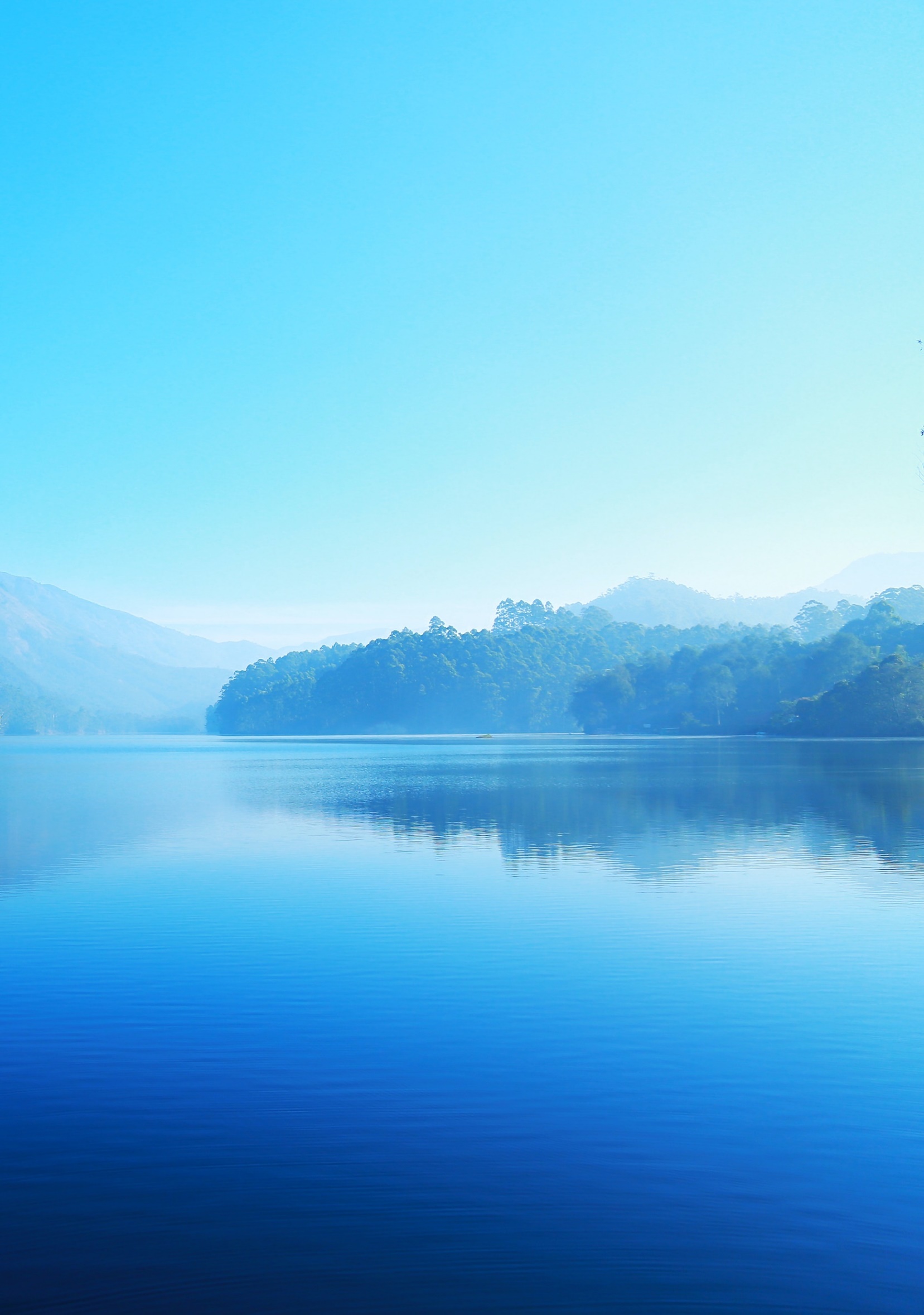 Closing & Survey
Questions? Want to get more involved? Fill out the sign-up sheet at your table and/or email Joey! 
Please complete the anonymous meeting rating survey - QR code on agenda
THANK YOU for joining us today!